СНІД
Підготували: ліцеїсти 104 н.в.
Бондаренко Оксана та Ящук Ольга
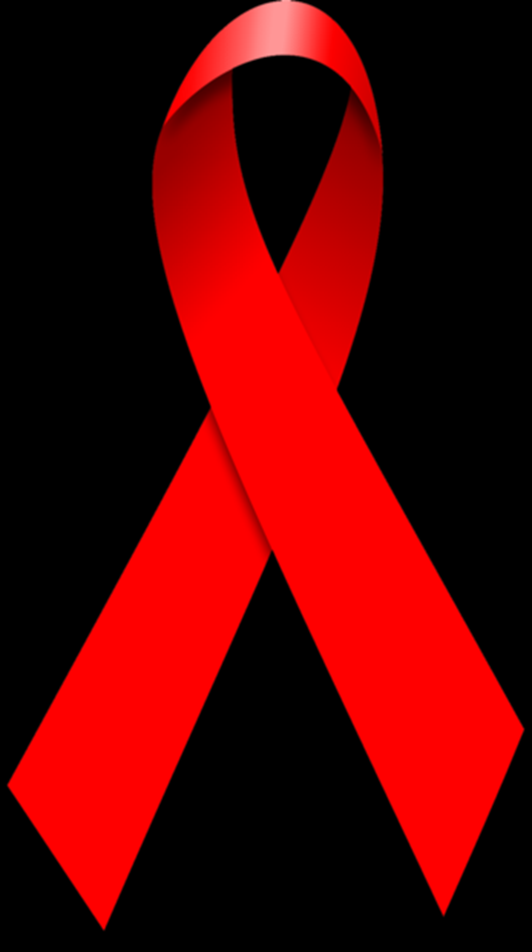 Синдром
Набутого
Імуно
Дефіциту
снід
СНІД— важке інфекційне захворювання, спричинене вірусом імунодефіциту людини (ВІЛ), який уражає імунну систему людини, знижуючи при цьому протидію організму захворюванням. Збудником є ВІЛ (вірус імунодефіциту людини). Інфікована людина стає беззахисною перед усіма вірусами та може померти навіть від звичайної простуди.
Чума ХХІ століття
Шляхи передачі ВІЛ:
при статевому контакті з інфікованим 
при кровообміні з інфікованим (у тому числі при ін'єкційному вживанні наркотиків, пересадці органів інфікованої людини здоровій, переливанні крові)
при вигодовуванні грудним молоком інфікованою матір'ю малюка
Статевий акт.
Через кров.
Наркозалежність.
Від матері до дитини.
ВІЛ не передається:
через обійми або поцілунок (ВІЛ може передатися, якщо у обох партнерів є відкрита рана в ротовій порожнині)
через рукостискання
через кашель та чхання
при проживанні в одній квартирі; використанні спільної ванни або туалету, спільного посуду для їжі; користуванні спільним басейном
через укуси комах
Ситуація в Україні.
Кожна помилка ціною життя…
Дякуємо за увагу,задумайтесь над важливою проблемою нашого часу.